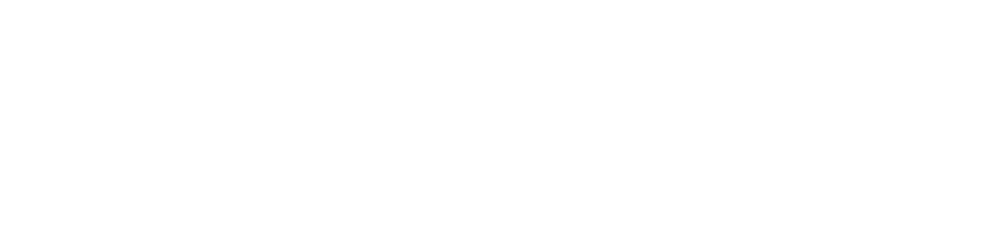 Sunday Morning
Matthew 14
Joshua Tapp
True Words Baptist Church – 1377 S. 20th St. Louisville, KY – TrueWordsBaptist.org
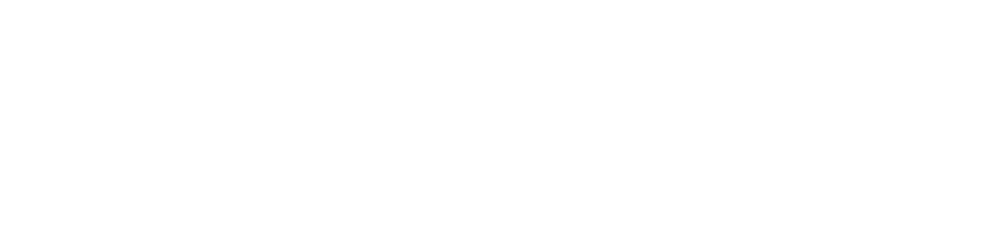 Title of the Sermon:
Wherefore Didst
Thou Doubt?
True Words Baptist Church – 1377 S. 20th St. Louisville, KY – TrueWordsBaptist.org
Matthew 14:22   And straightway Jesus constrained his disciples to get into a ship, and to go before him unto the other side, while he sent the multitudes away.
Matthew 14:23   And when he had sent the multitudes away, he went up into a mountain apart to pray: and when the evening was come, he was there alone.
Matthew 14:24   But the ship was now in the midst of the sea, tossed with waves: for the wind was contrary.
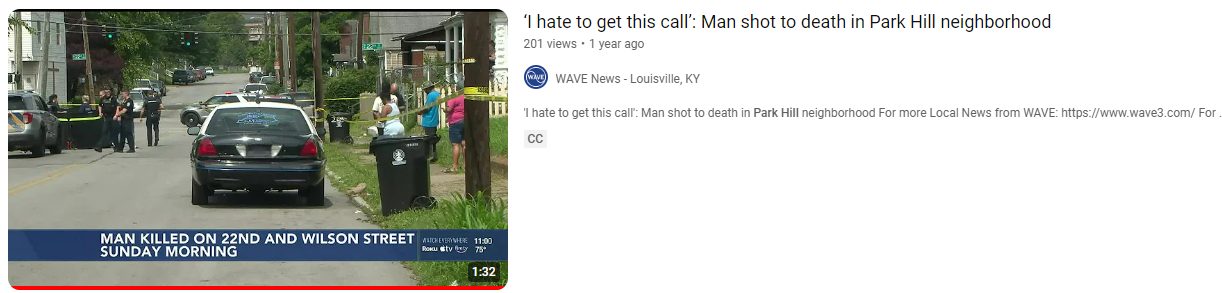 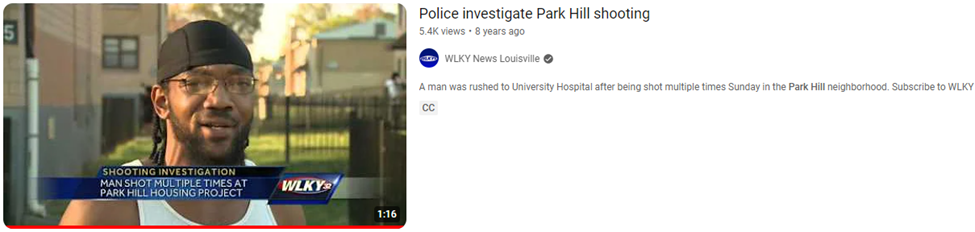 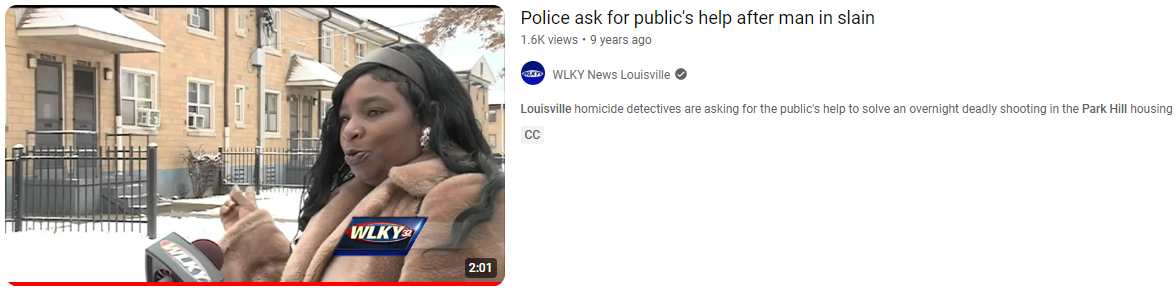 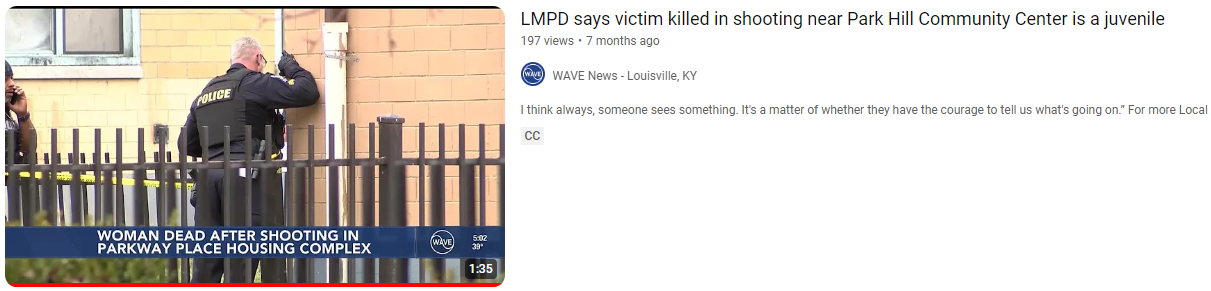 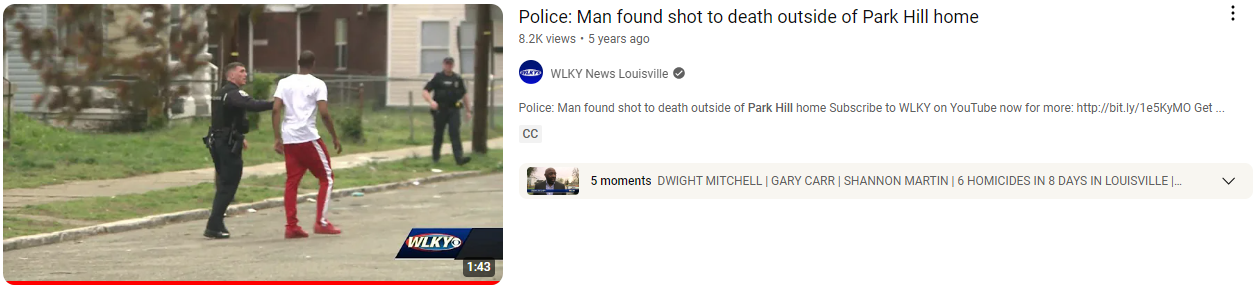 Matthew 14:24   But the ship was now in the midst of the sea, tossed with waves: for the wind was contrary.
Mark 6:45-46   And straightway he constrained his disciples to get into the ship, and to go to the other side before unto Bethsaida, while he sent away the people.  46 And when he had sent them away, he departed into a mountain to pray.
Mark 6:47-48   And when even was come, the ship was in the midst of the sea, and he alone on the land.  48 And he saw them toiling in rowing; for the wind was contrary unto them: and about the fourth watch of the night he cometh unto them, walking upon the sea, and would have passed by them.
Matthew 14:25   And in the fourth watch of the night Jesus went unto them, walking on the sea.
Matthew 14:26   And when the disciples saw him walking on the sea, they were troubled, saying, It is a spirit; and they cried out for fear.
Matthew 14:27   But straightway Jesus spake unto them, saying, Be of good cheer; it is I; be not afraid.
Mark 6:50   For they all saw him, and were troubled. And immediately he talked with them, and saith unto them, Be of good cheer: it is I; be not afraid.
Isaiah 43:1-2   But now thus saith the LORD that created thee, O Jacob, and he that formed thee, O Israel, Fear not: for I have redeemed thee, I have called thee by thy name; thou art mine.  2 When thou passest through the waters, I will be with thee; and through the rivers, they shall not overflow thee: when thou walkest through the fire, thou shalt not be burned; neither shall the flame kindle upon thee.
Mark 6:48   And he saw them toiling in rowing; for the wind was contrary unto them: and about the fourth watch of the night he cometh unto them, walking upon the sea, and would have passed by them.
Matthew 5:14-15   Ye are the light of the world. A city that is set on an hill cannot be hid.  15 Neither do men light a candle, and put it under a bushel, but on a candlestick; and it giveth light unto all that are in the house.
John 8:12   Then spake Jesus again unto them, saying, I am the light of the world: he that followeth me shall not walk in darkness, but shall have the light of life.
Matthew 14:27-29   But straightway Jesus spake unto them, saying, Be of good cheer; it is I; be not afraid.  28 And Peter answered him and said, Lord, if it be thou, bid me come unto thee on the water.  29 And he said, Come. And when Peter was come down out of the ship, he walked on the water, to go to Jesus.
Matthew 11:28   Come unto me, all ye that labour and are heavy laden, and I will give you rest.
Matthew 14:29-30   And he said, Come. And when Peter was come down out of the ship, he walked on the water, to go to Jesus.  30 But when he saw the wind boisterous, he was afraid; and beginning to sink, he cried, saying, Lord, save me.
Matthew 14:31-32   And immediately Jesus stretched forth his hand, and caught him, and said unto him, O thou of little faith, wherefore didst thou doubt?  32 And when they were come into the ship, the wind ceased.
Romans 8:31   What shall we then say to these things? If God be for us, who can be against us?
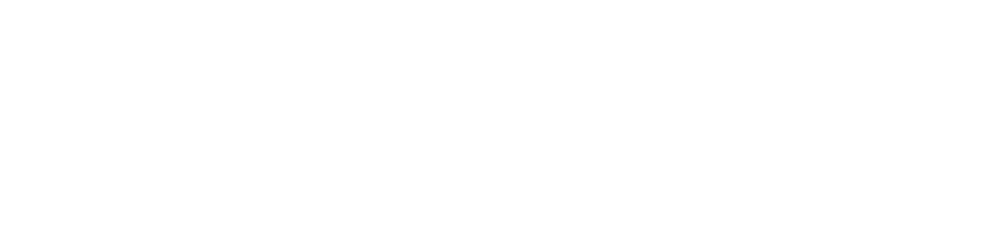 Visit Us:

TrueWordsBaptist.org
True Words Baptist Church – 1377 S. 20th St. Louisville, KY – TrueWordsBaptist.org